حَرْفُ السِّين
أُسَمِّيْ الحَرفَ و أُلَوِّنُهُ :
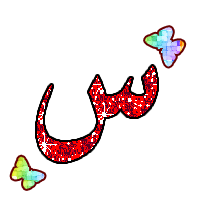 س
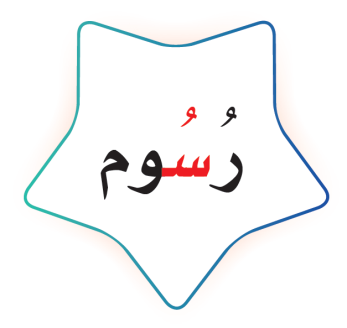 ألاحِظ الصُّوَر و أقْرَأ :
قَالَ فَوَّازٌ :
فِيْ مَدْرَسَتِيْ سَاحَةٌ وَاسِعَةٌ , و فُصُولٌ فَسِيْحَةٌ أدْرسُ فِيْها بِجِدٍّ , و عَلَى سُورِ الْمَدْرَسَةِ رُسُومٌ جَمِيْلةٌ . أّنَا أُحِبُّ مَدْرَسَتِيْ .
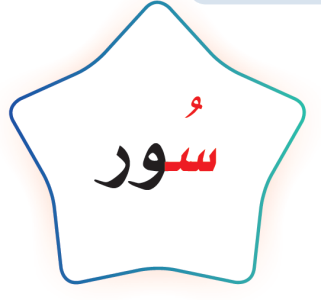 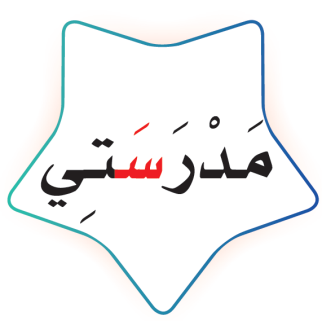 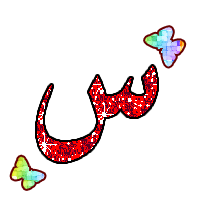 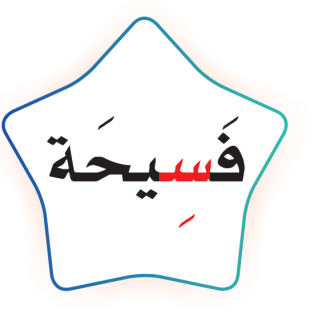 أقْرَأ الكَلِمَات ثمَّ أجرِّد الحَرِف س :
أَدْرُسُ
واسِعَة
سَاحَة
سُ
سِـ
سَـ
أُميِّز بَيِن الصَّوت القَصِيْر و الصَّوت الطَّويْل (المَدْ) :
صَوْت قَصِير لِعَدَم وُجُود مَد
سِـ
سِيـ
سُو
سُـ
سَـ
سَا
صَوْتْ طَوِيْل لِوُجُود مَد
أُلاحِظ كِتَابِة الْحَرْف :
أَرْسُمْ دَائِرَة حَوْلَ الحَرِفْ س ثمَّ اكْتُبُهُ :
نَسْر
حَارِس
سِبَاق
سَفِيْنَة
س
سِـ
ـسْـ
سَـ
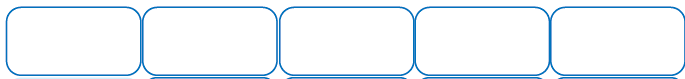 ل
ـصُو
فُـ
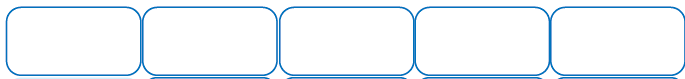 ح
سِيـ
فَـ
أحّلِّل الكلمَة إلى أصْوَاتِهَا القَصيْرَة و الطَّوِيْلَة :
الحرف الساكن وحرف المد يكونان مقطعاً مع الحرف قبلهما
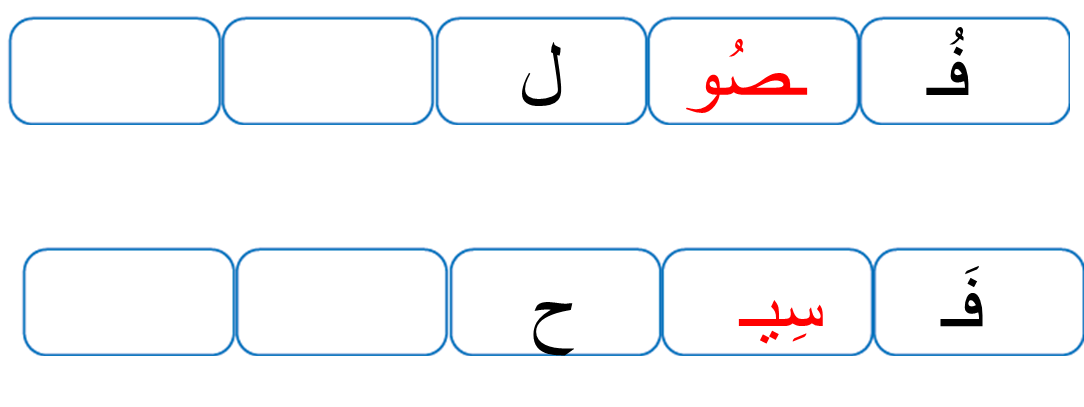 فُصُول
تَحْلِيْلْ
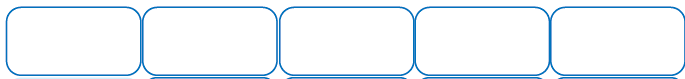 ل
ـصُو
فُـ
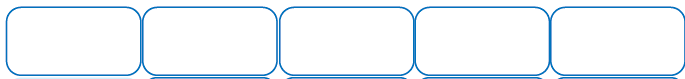 ح
سِيـ
فَـ
أحّلِّل الكلمَة إلى أصْوَاتِهَا القَصيْرَة و الطَّوِيْلَة :
الحرف الساكن وحرف المد يكونان مقطعاً مع الحرف قبلهما
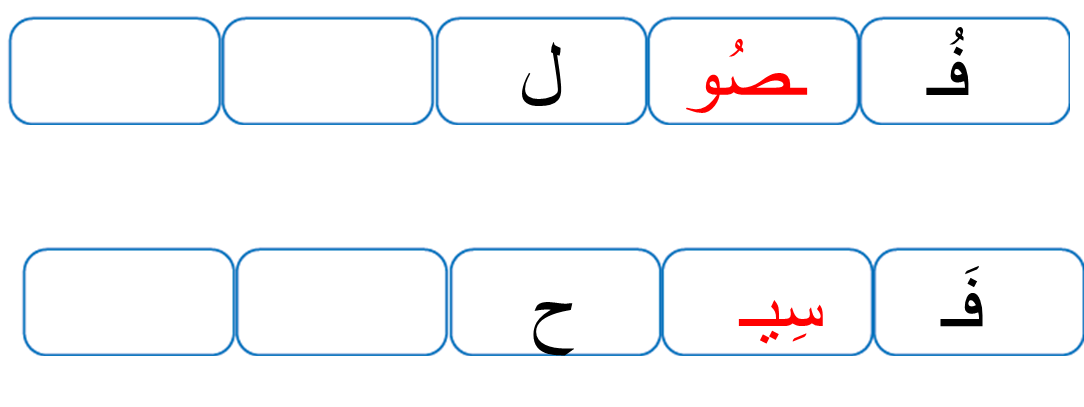 فَسِيح
تَحْلِيْلْ
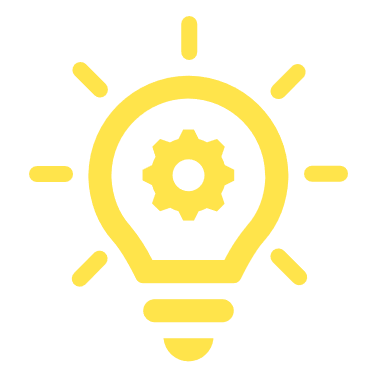 إِثْرَائِيْ
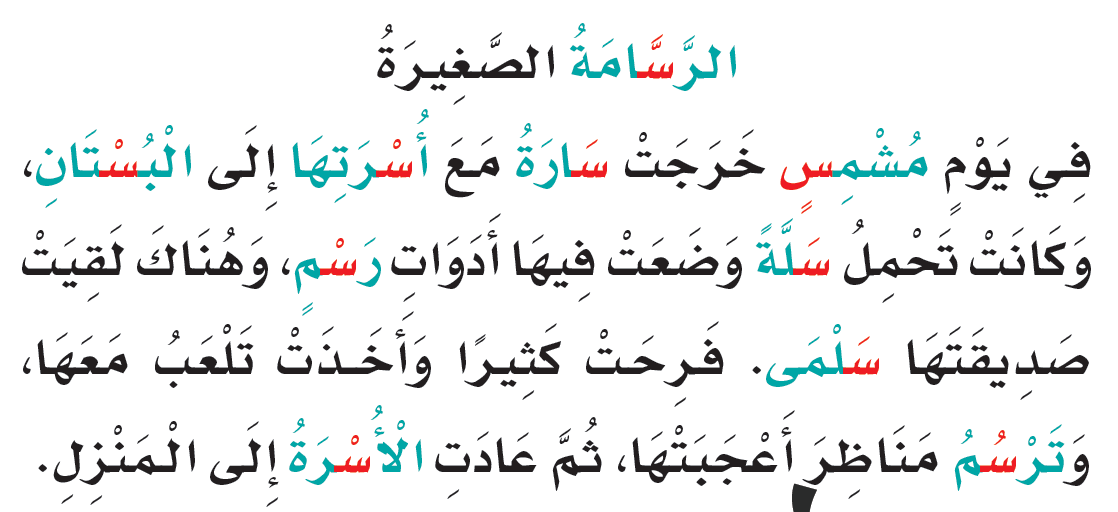 سأرْسُم الأشْجَار و الأزْهَارَ
انتهى الدرس